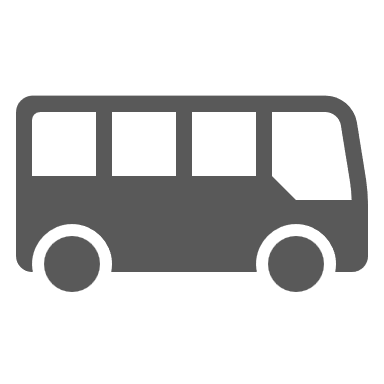 号車
バス座席表
乗降口
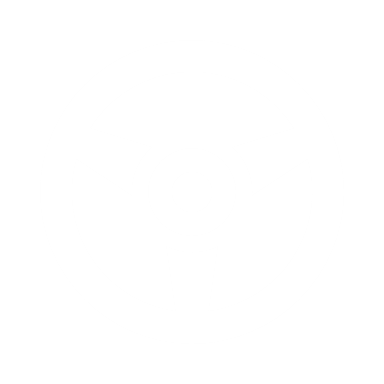 中型観光バス 
520
運転席
物入れ
1
2
3
4
5
6
サロン
テーブル
7
全席 27席　正座席 27席　補助席 0席
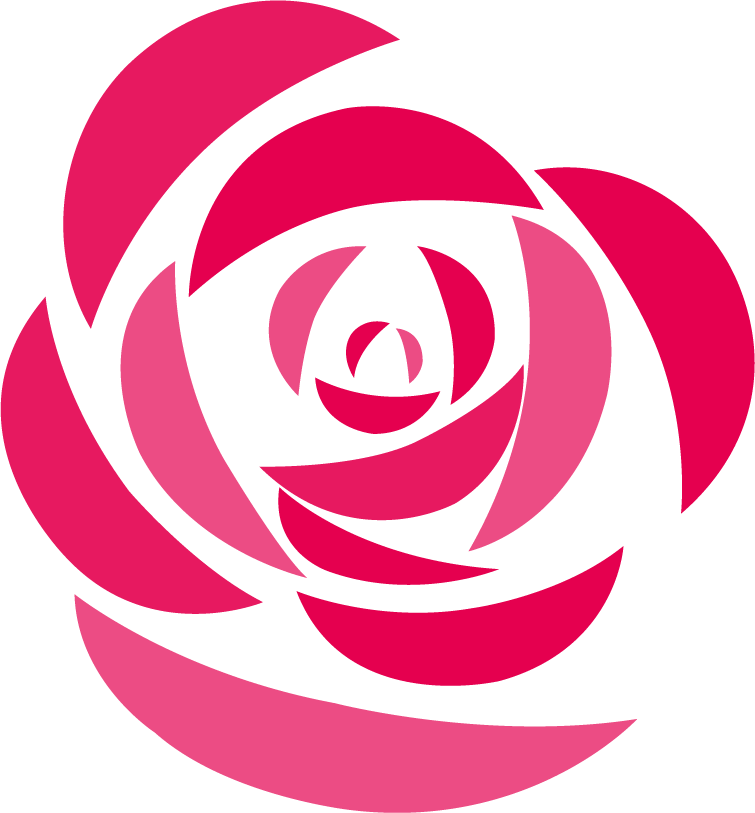 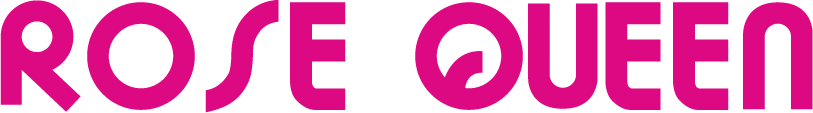 ローズクィーン交通株式会社
群馬県吾妻郡東吾妻町川戸196-1　☎0279-26-3171